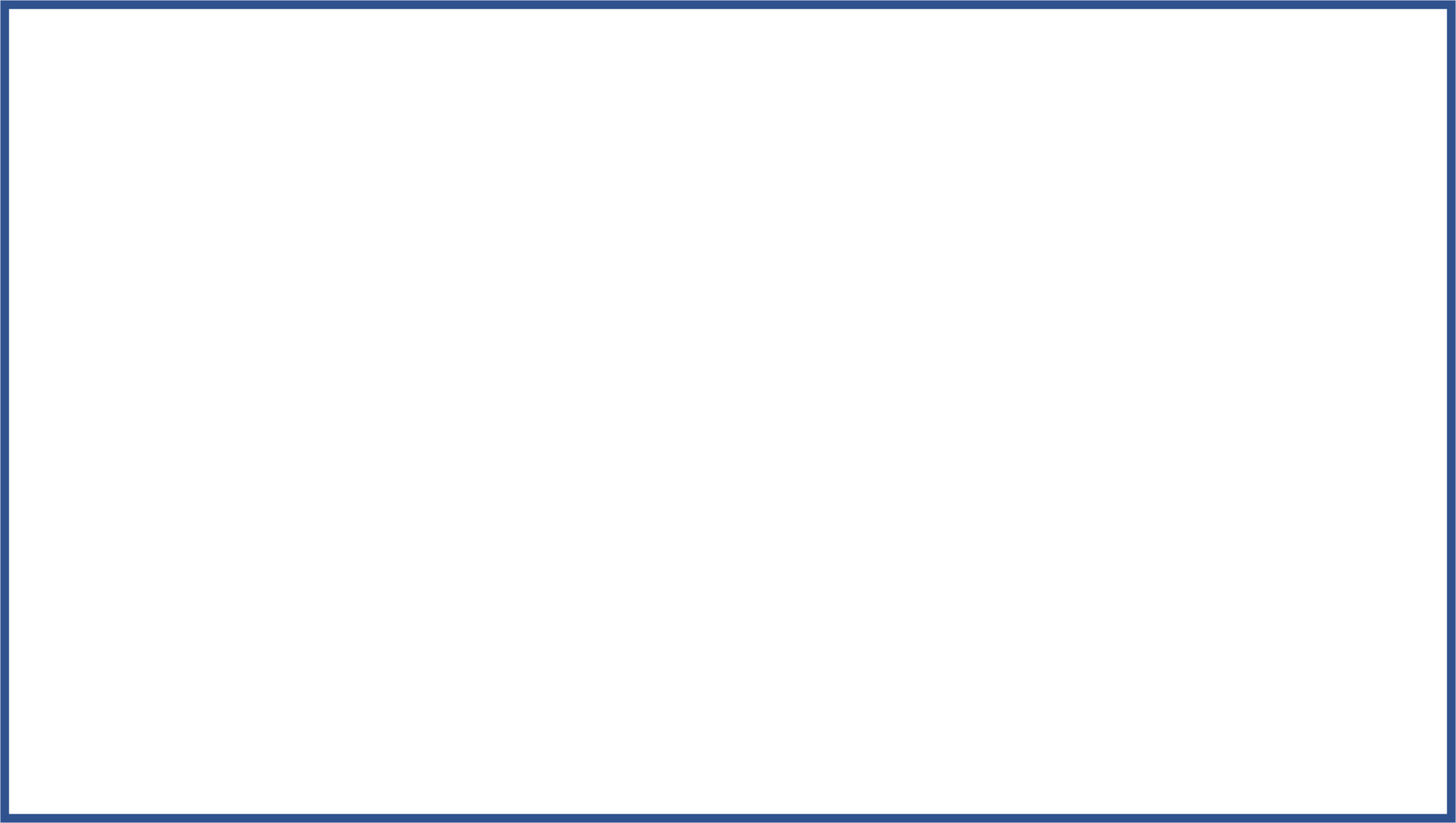 2020 Census Post-Census Group Quarters Review (PCGQR)
NJ SDC affiliate Meeting
Presented By: 	Sonia G Collazo, Branch Chief, Coverage and Evaluations Branch
		Decennial Census Management Division (DCMD)

Judy G. Belton, ADC, Special Enumerations Area
Decennial Census Management Division (DCMD)
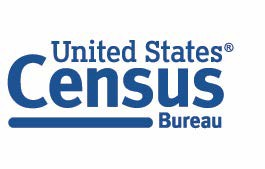 September 21, 2022
Connect with us 
@ uscensusbureau
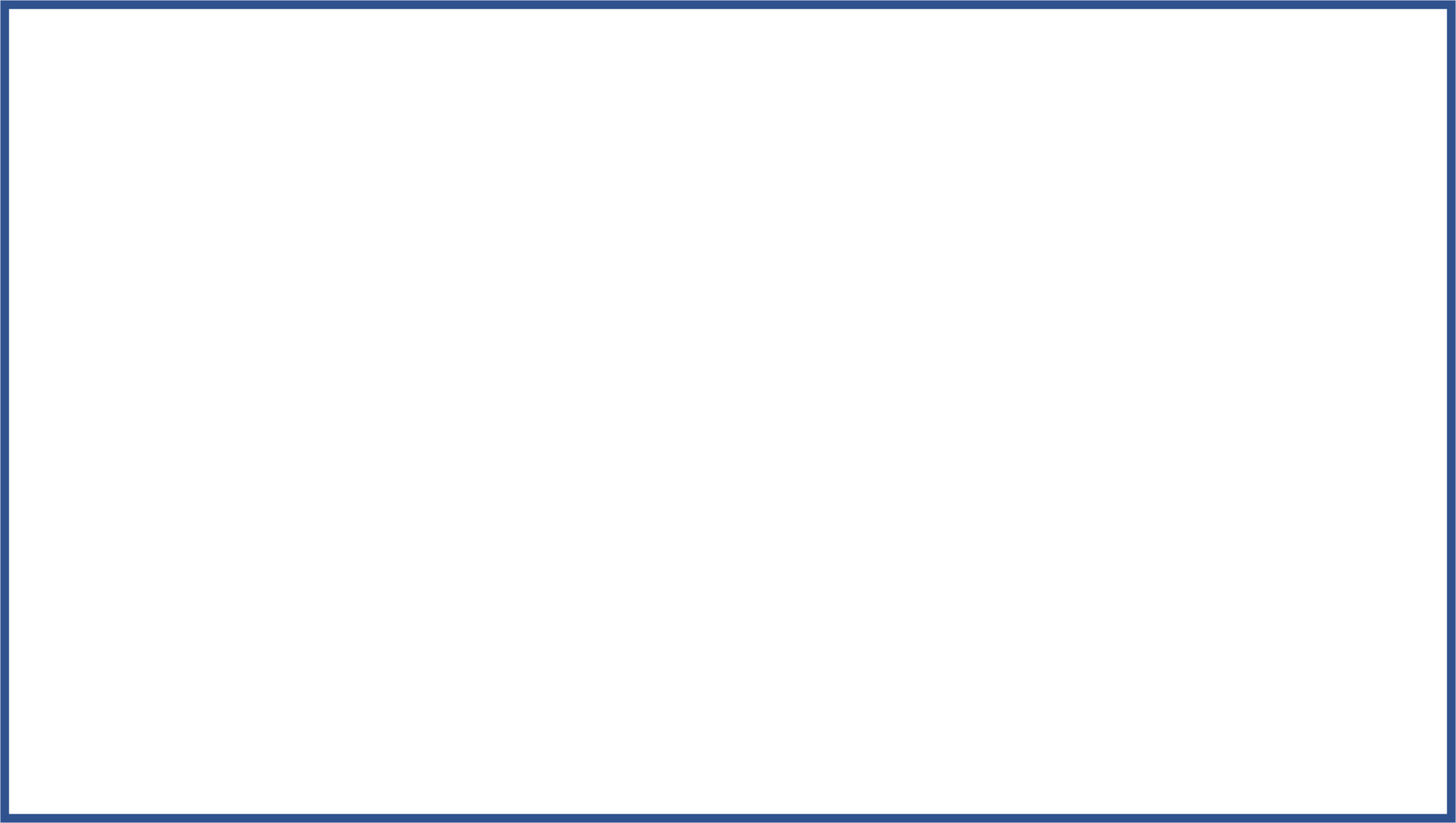 2020 PCGQR Background
The Census Bureau received extensive feedback on the CQR FRN requesting expansion of scope of the CQR program to include updating counts for the group quarters population.
The Census Bureau heard similar requests from working with our stakeholders, such as the Federal State Cooperative for Population Estimates (or the FSCPE).
However, the Census Bureau is not legally permitted to expand the scope of CQR because the 2020 Census is over, and we cannot continue to collect data. 
Based on this feedback and the unique circumstances with group quarters in the 2020 Census, the Census Bureau developed this special program that allows us to collect information in support of its ongoing programs, such as the intercensal population estimates and the American Community Survey.
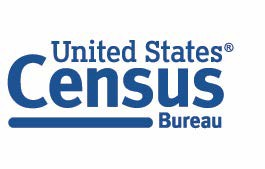 Connect with us 
@ uscensusbureau
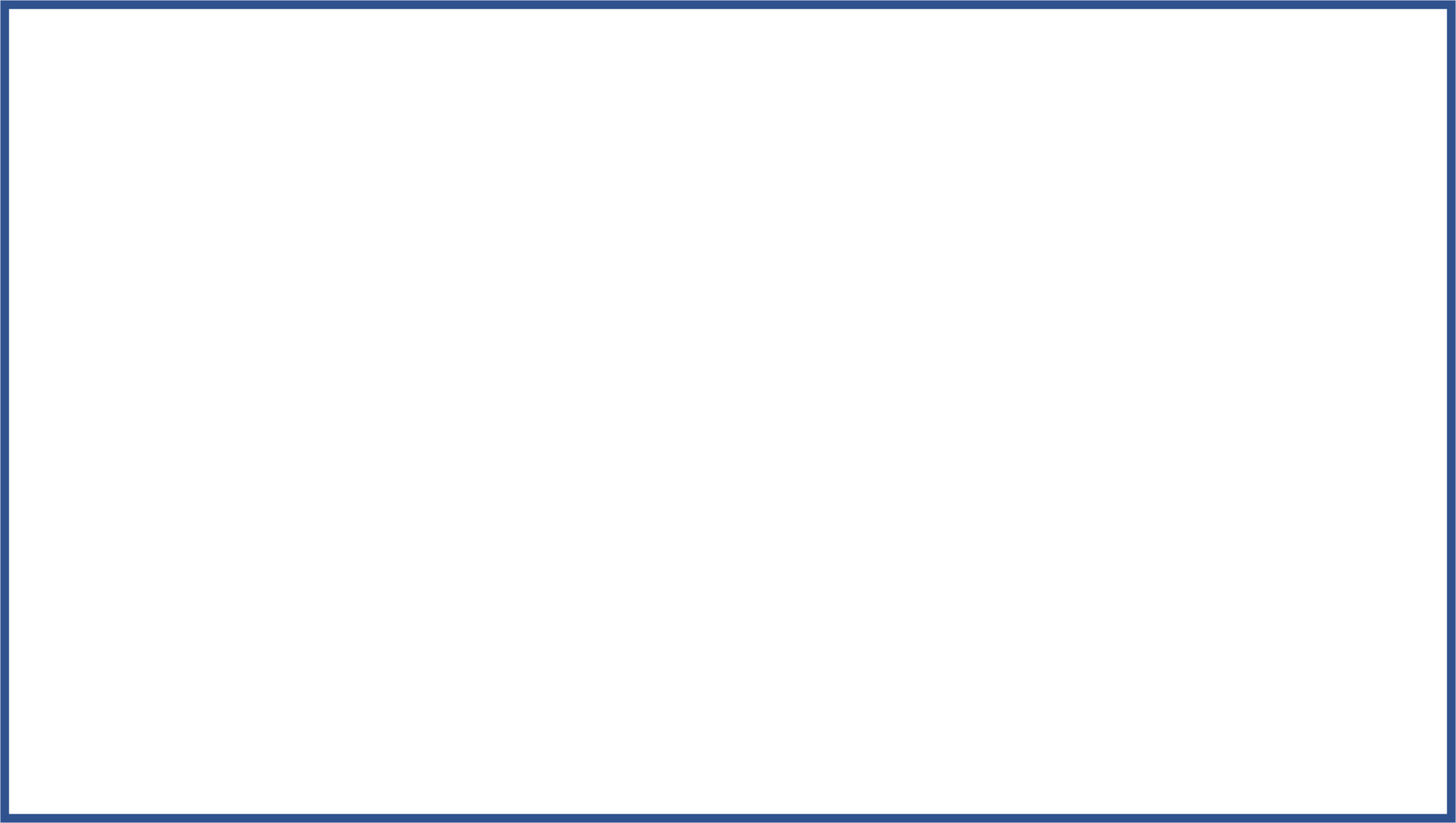 2020 PCGQR Scope
The 2020 Post-Census Group Quarters Review provides a mechanism for governmental units in the United States and Puerto Rico, to request the Census Bureau review their population counts of group quarters they believe were not counted correctly as of April 1, 2020.
Governmental units can submit PCGQR cases requesting the Census Bureau review population counts for group quarters by block to correct error(s) affecting their population during the 2020 Census for valid group quarters (i.e., group quarters that existed and were available for occupancy on April 1, 2020). 
Corrections submitted should be consistent with the 2020 Census Residence Criteria and Residence Situations and additional guidance provided by the Census Bureau due to the COVID-19 pandemic.
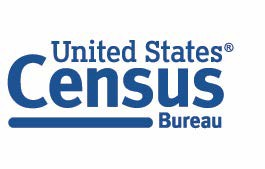 Connect with us 
@ uscensusbureau
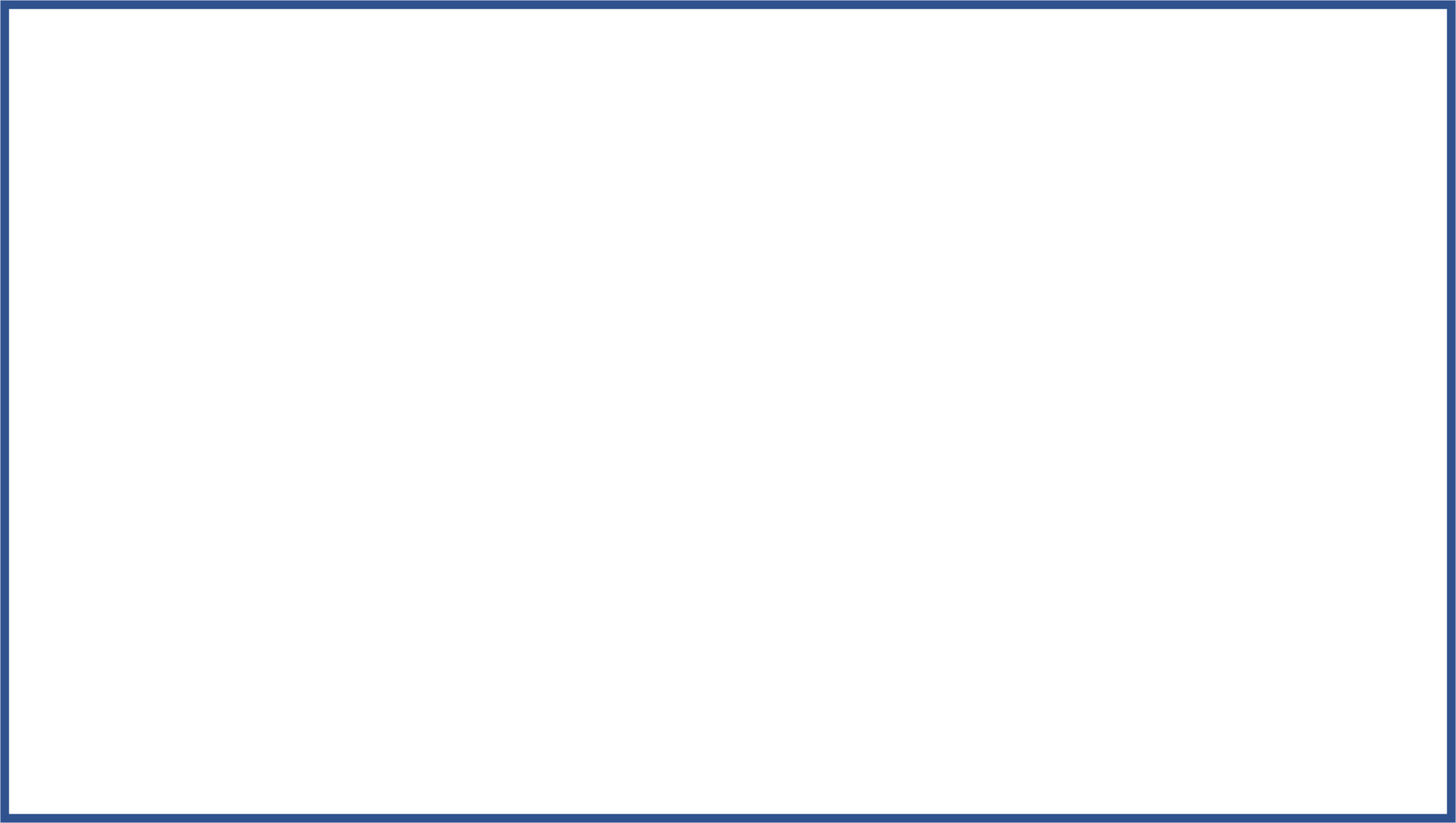 2020 PCGQR Scope
Most group quarter types are included in the 2020 PCGQR (Service Based locations such as Soup Kitchens, Regularly Scheduled Mobile Food Vans, and Domestic Violence Shelters are excluded).
PCGQR does not change official 2020 Census data. 
If the review process finds discrepancies in these population counts supported by sufficient documentation, approved revisions to the group quarters population will be provided to the Population Estimates Program. These updates will be incorporated into the next population base that the production schedule allows.
The population estimates developed from the updated population base will also be used by the American Community Survey and the Puerto Rico Community Survey as survey controls so that the population totals from the survey conform to the updated population estimates.
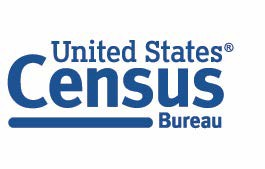 Connect with us 
@ uscensusbureau
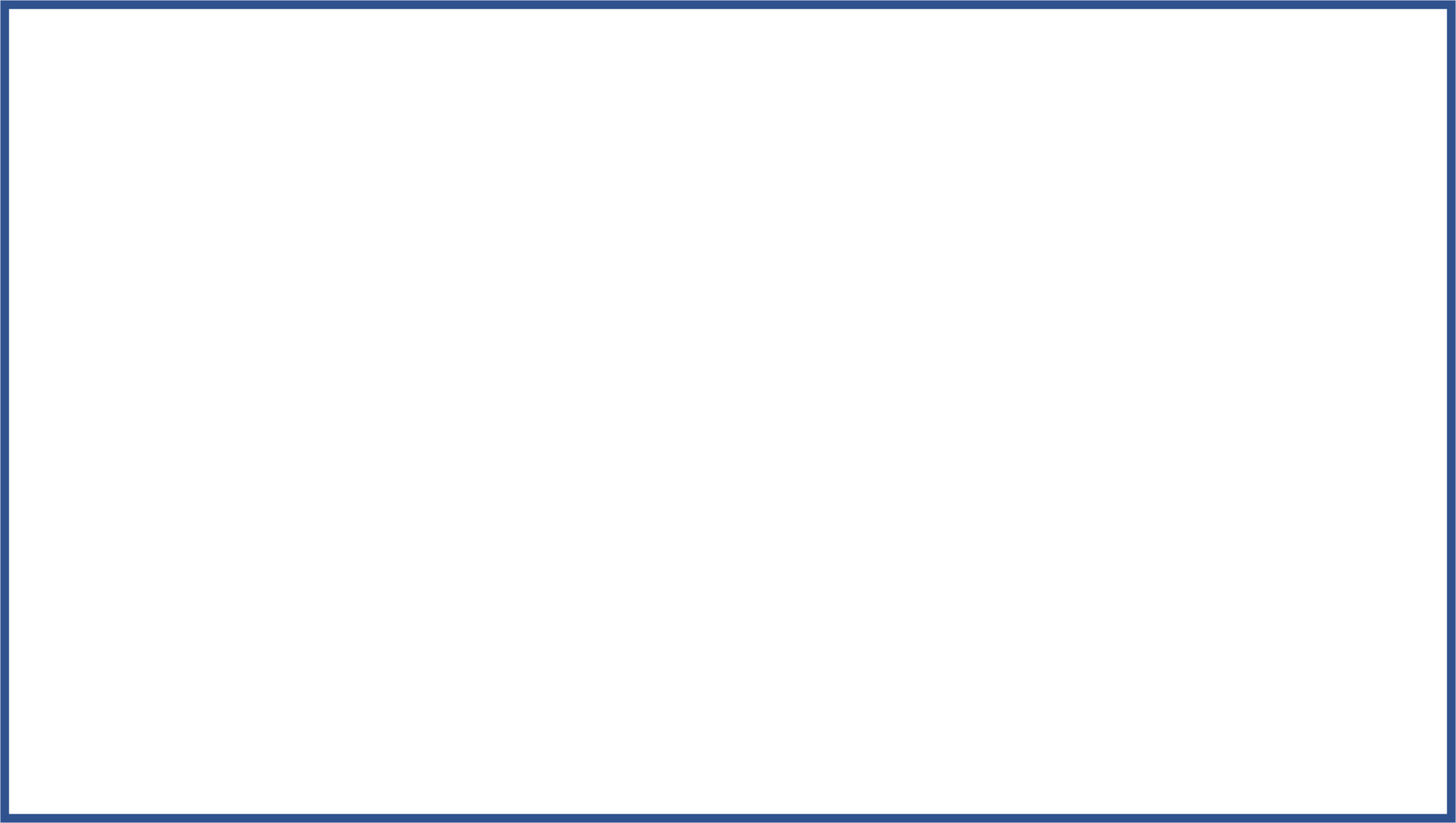 2020 PCGQR Eligible Group Quarters
Correctional Facilities for Adults (Type code 101-106)   
Juvenile Facilities (Type code 201-203) 
Nursing Facilities/Skilled-Nursing Facilities (Type code 301)   
Other Institutional Facilities (Type code 401-405)   
College/University Student Housing (Type code 501-502)   
Military Quarters (Type code 601-602)
Emergency and Transitional Shelters (with Sleeping Facilities) for People Experiencing Homelessness (Type code 701)   
Group Homes Intended for Adults (Type code 801)   
Residential Treatment Centers for Adults (Type code 802)   
Workers’ Group Living Quarters and Job Corps Centers (Type code 901)   
Living Quarters for Victims of Natural Disasters (Type code 903)
Governmental Units (GUs) request a Census Bureau review of their population counts for these group quarters types that existed and were available for occupancy on April 1, 2020
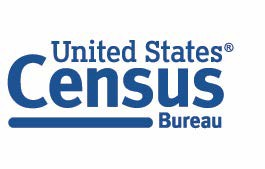 Connect with us 
@ uscensusbureau
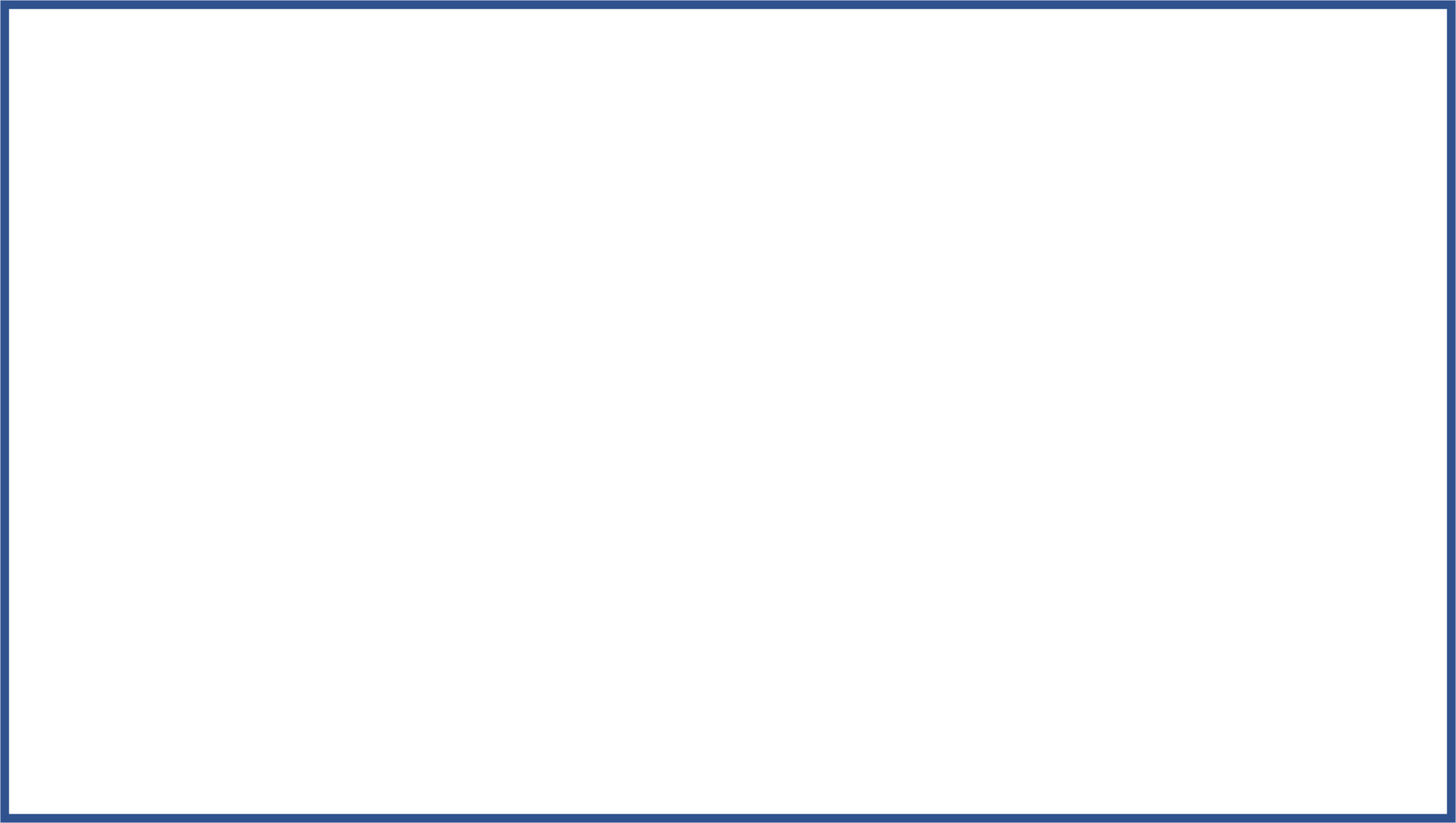 How To Participate in the 2020 PCGQR
Requesters must use the 2020 PCGQR Response Template, where they must provide information about the group quarters case such as –
Group Quarters name 
Address
Population count (on April 1, 2020), and 
Source of data
Template can be downloaded from the 2020 PCGQR Webpage or can be requested by calling our call center at 1 (844) 242-1765 or by email to dcmd.2020.pcgqr.submissions@census.gov
Requesters may also provide demographic data such as resident name, dob, race, Hispanic origin, etc., if they have them, though they are not required.
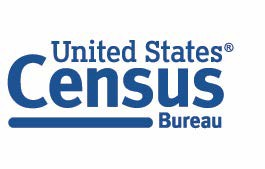 Connect with us 
@ uscensusbureau
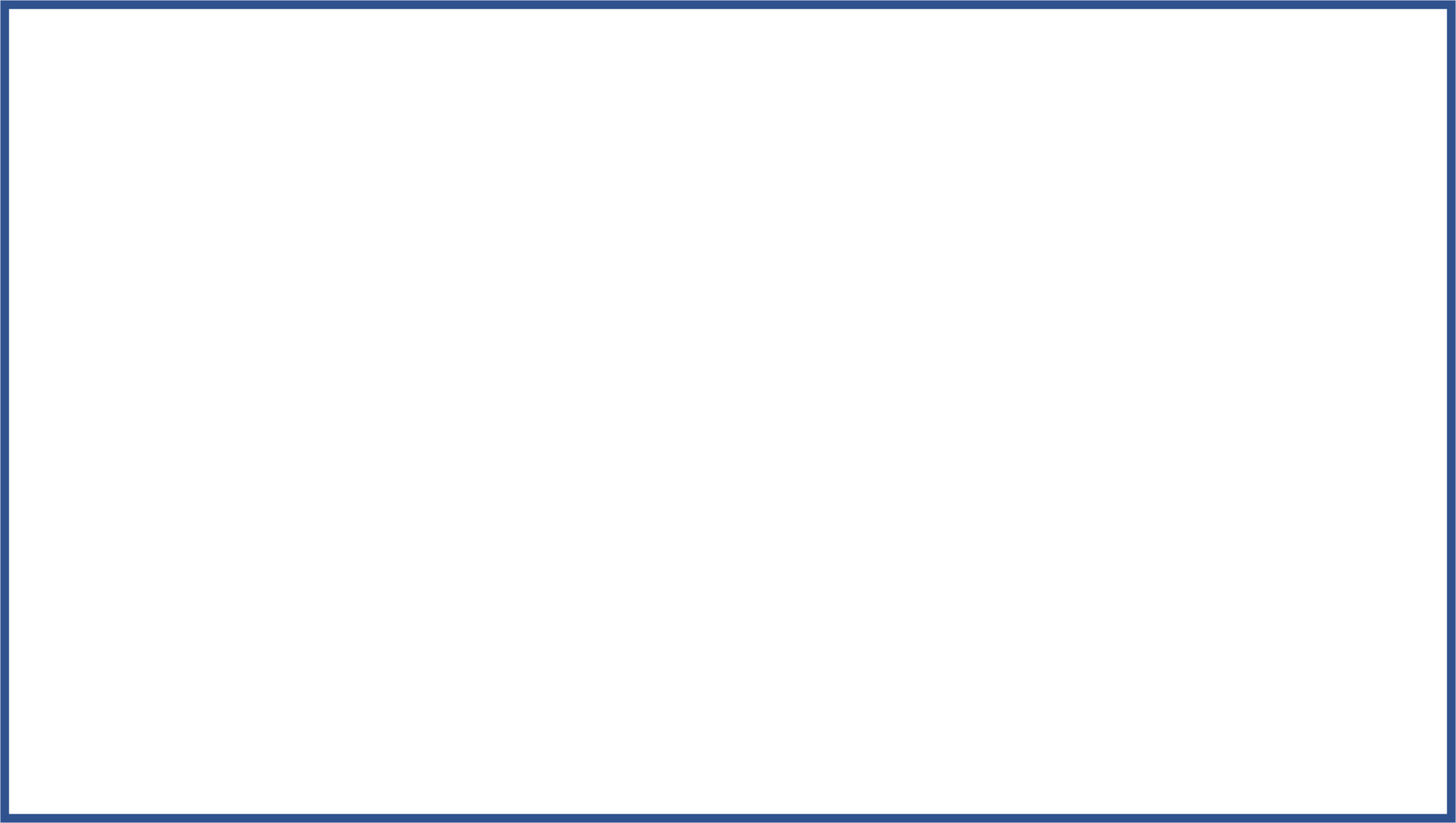 How To Participate in the 2020 PCGQR (Cont.)
Requesters will upload the completed spreadsheet and the required documentation onto a secure Census Bureau server – Secure Web Incoming Module (SWIM). 
Requestors will be notified of the Census Bureau decision of acceptance or not acceptance, along with reason.
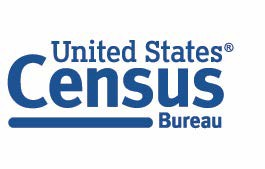 Connect with us 
@ uscensusbureau
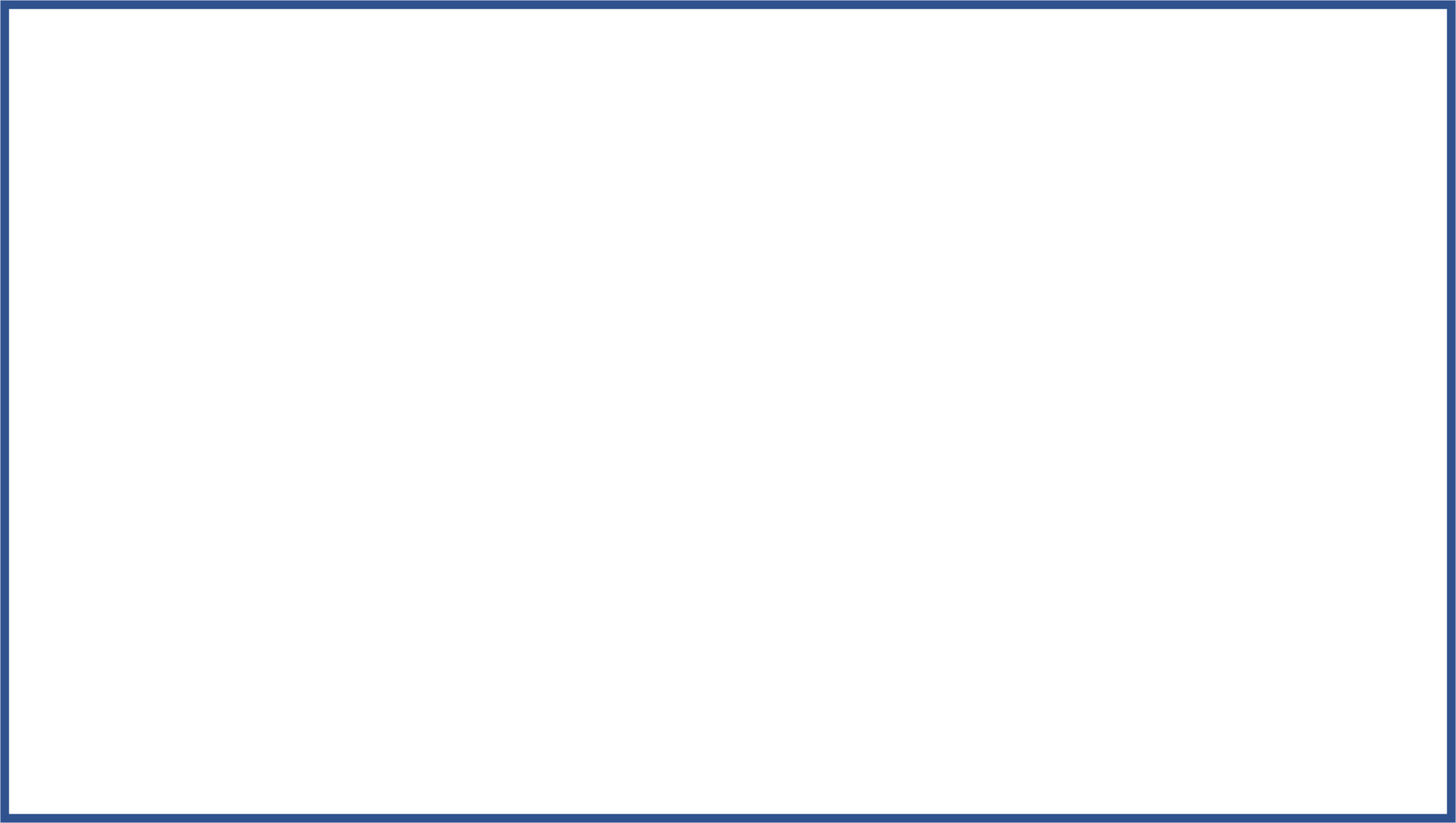 Required Supporting Documentation
Written correspondence from the highest elected or appointed official, or their designated representative, that:
Includes a summary of the contents of the submission, i.e., report from facility or its governing institution, letter from qualified administrator stating count and date of count, other reports, etc.
Provides as much detail as possible about the group quarters count discrepancy to assist the Census Bureau with its research of the GU’s case.  
Discusses and certifies the accuracy and validity of the source materials used to prepare the case by including information on the creation date/timeframe, usual use, and maintenance cycle.
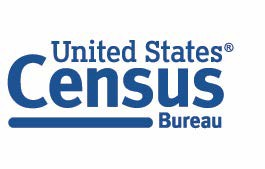 Connect with us 
@ uscensusbureau
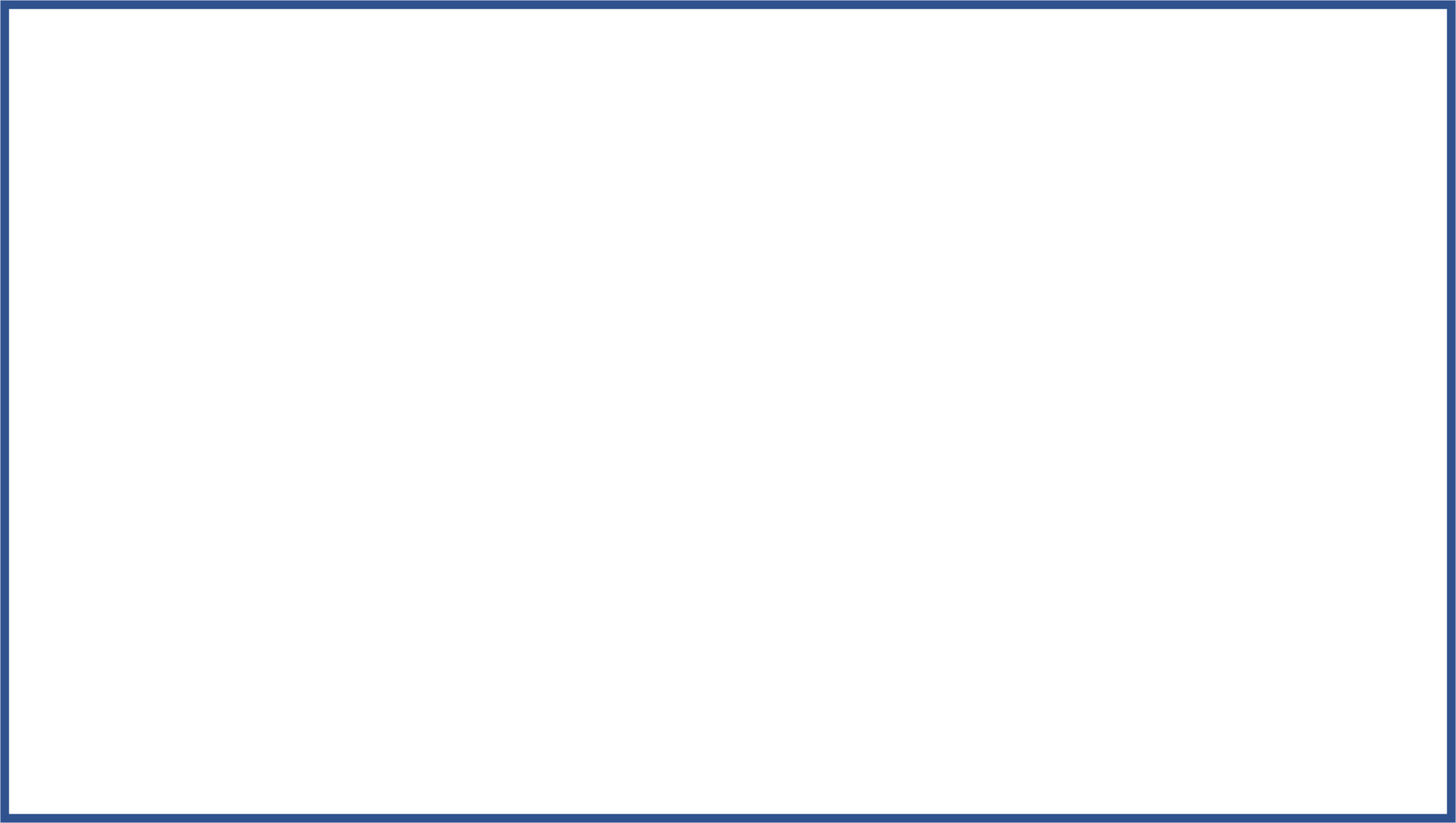 Required Supporting Documentation
Source(s) to revise the group quarters population count must include the address as of April 1, 2020. 
Documentation must demonstrate the address existed and was available for occupancy on April 1, 2020.
Confirm that the updated count information includes only group quarter addresses that existed and were available for occupancy on April 1, 2020. 
Consider inclusion of documentation such as: 
Official reports from a licensing agency, funding agency, facility, or its governing institution.
Letter from qualified administrator stating count and date of count. 
Other Reports. 
When applicable, specify additional information such as whether the group quarters are all male or female.
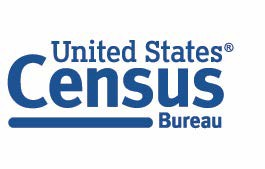 Connect with us 
@ uscensusbureau
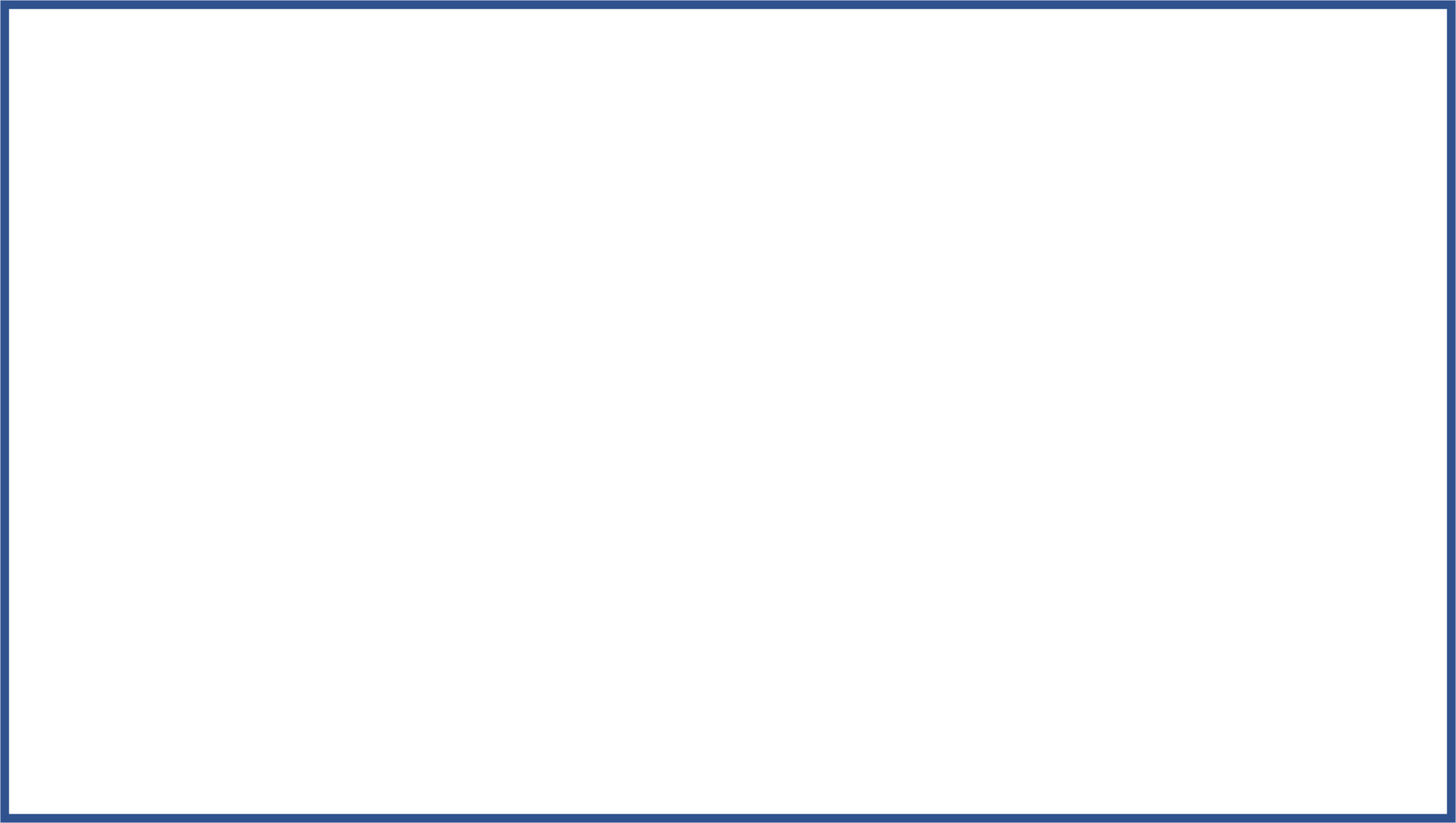 Available Tools
.
The 2020 PCGQR call center help desk.
The 2020 PCGQR website (https://www.census.gov/programs-surveys/decennial-census/decade/2020/planning-management/evaluate/pcgqr.html) includes the following participant resources: 
2020 PCGQR FAQs
2020 PCGQR Participant Guide
2020 PCGQR Flyer and Fact Sheet
2020 PCGQR Introduction letter sent to the highest elected officials
2020 PCGQR Case Status
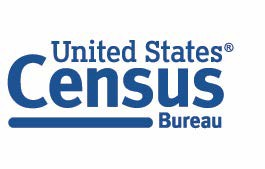 Connect with us 
@ uscensusbureau
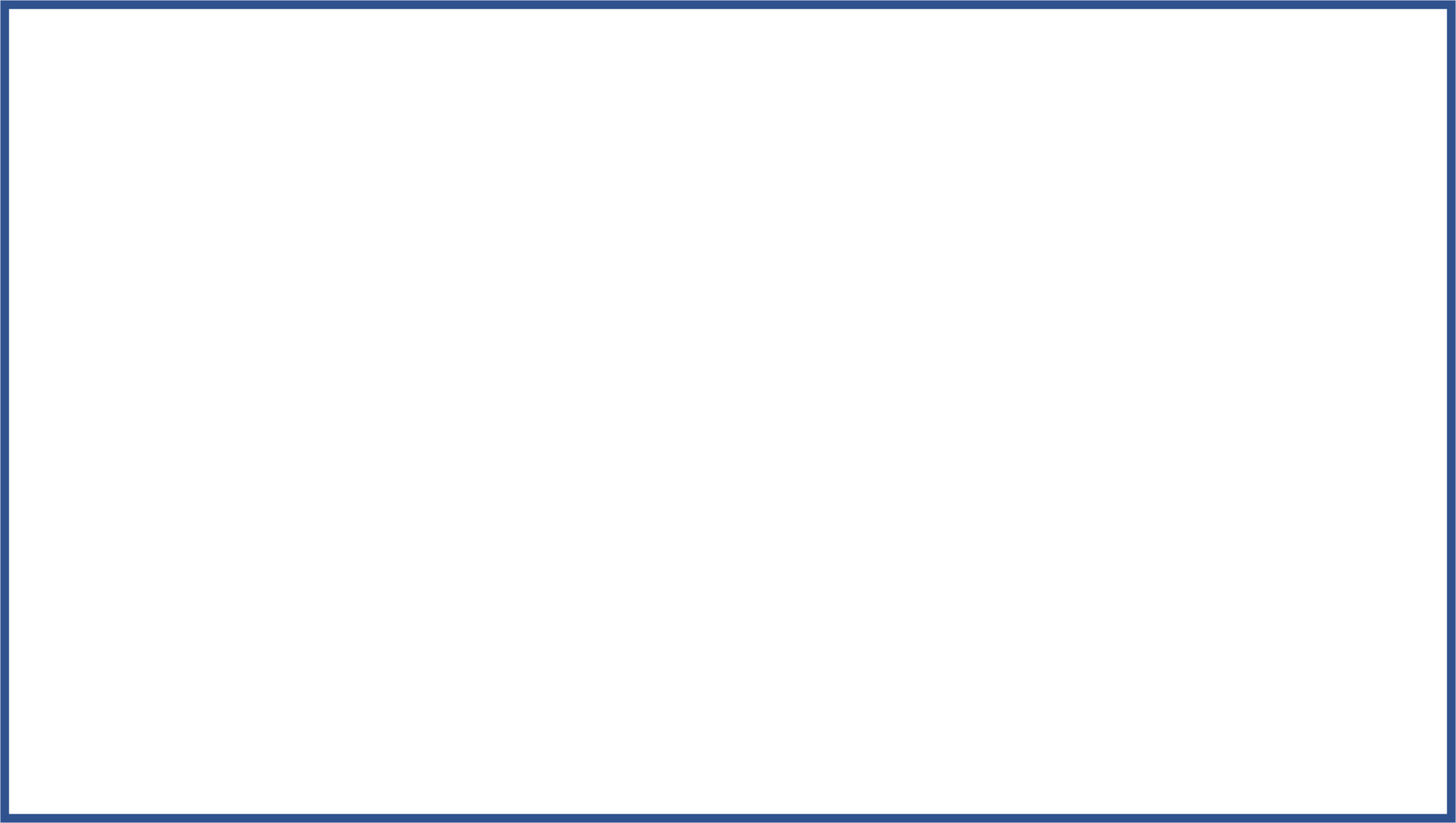 Feedback on Case Status and Next Steps
Accepting cases June 6, 2022 – June 30, 2023.
The Census Bureau will respond to all cases typically within 90 days of receiving inquiries. 
Revised population counts will be provided to the Population Estimates Program.
Updated population will be used by the ACS and the PRCS as survey controls.
The Census Bureau will not incorporate 2020 PCGQR revisions into the 2020 Census data summary files and tables, or retabulate any of the other 2020 Census data products.
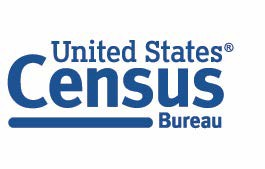 Connect with us 
@ uscensusbureau
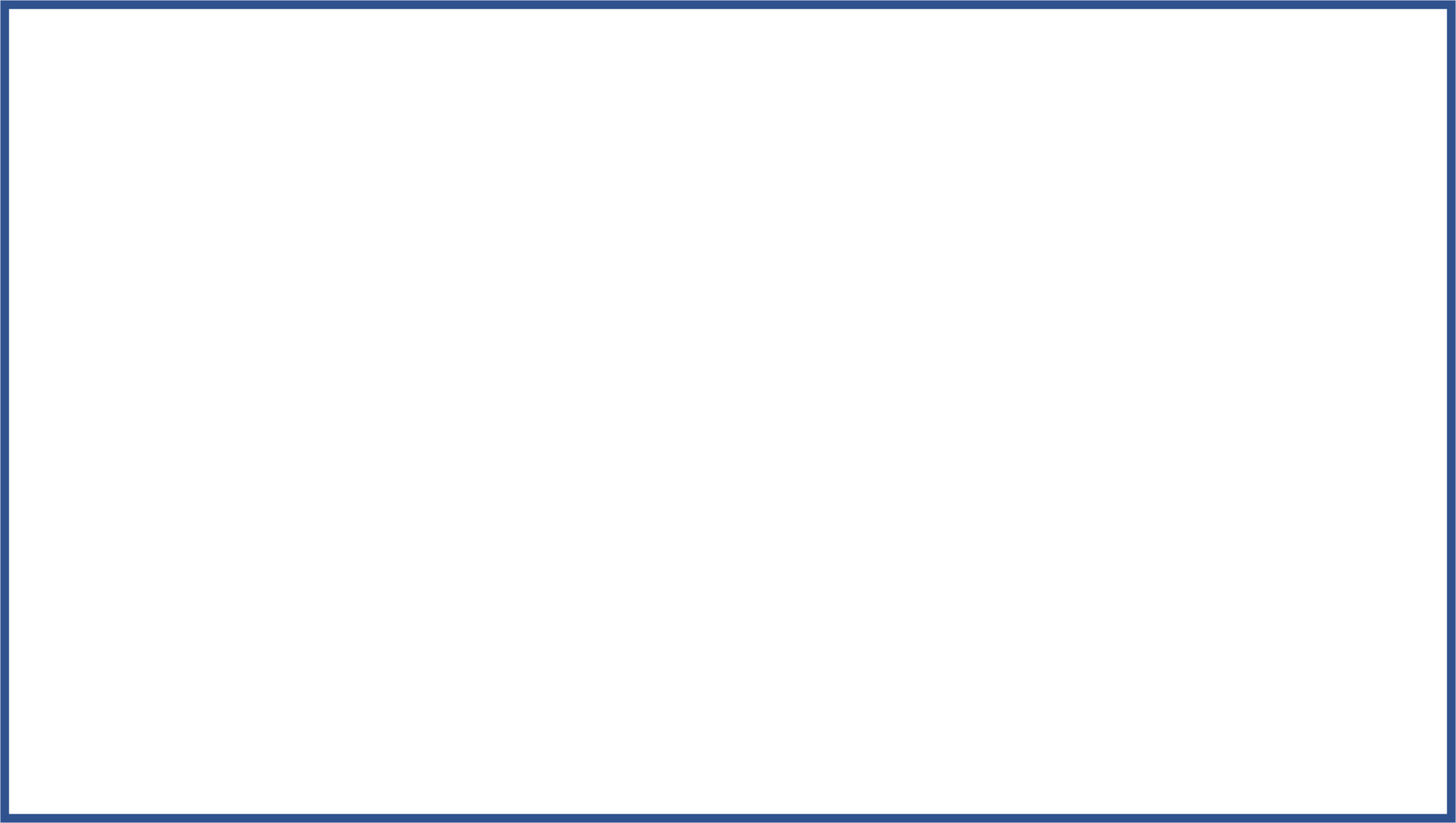 Questions?
For more information please visit:

2020 Post-Census Group Quarters Review (PCGQR):  2020 PCGQR website with high-level information about the operation.

Post-Census Group Quarters Review - Federal Register Notice

What To Consider If You See An Unexpected Census Result
Email: dcmd.2020.pcgqr.submissions@census.gov
Phone: 1 (844) 242-1765
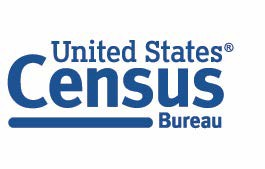 Connect with us 
@ uscensusbureau